O sermão do monte
O dar e o emprestar            
mat.5:42
ATENÇÃO !
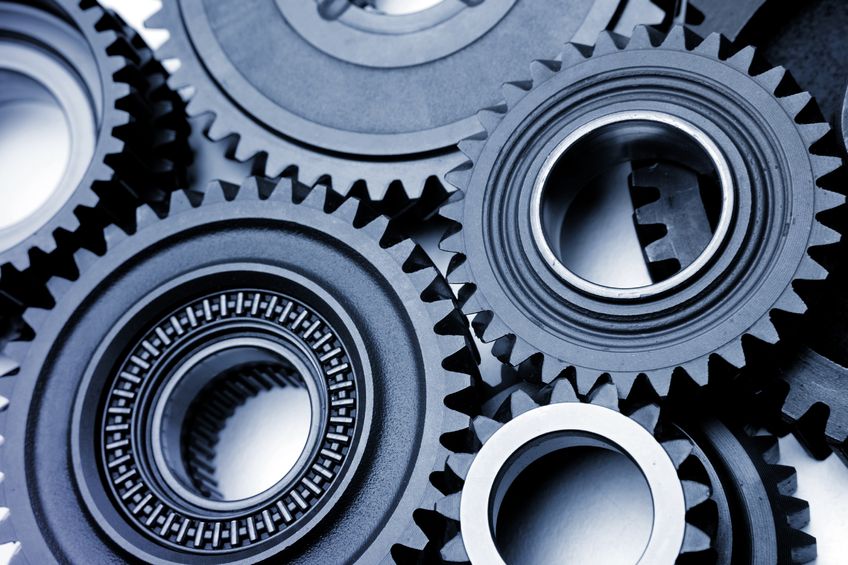 O texto não se refere a algo mecânico
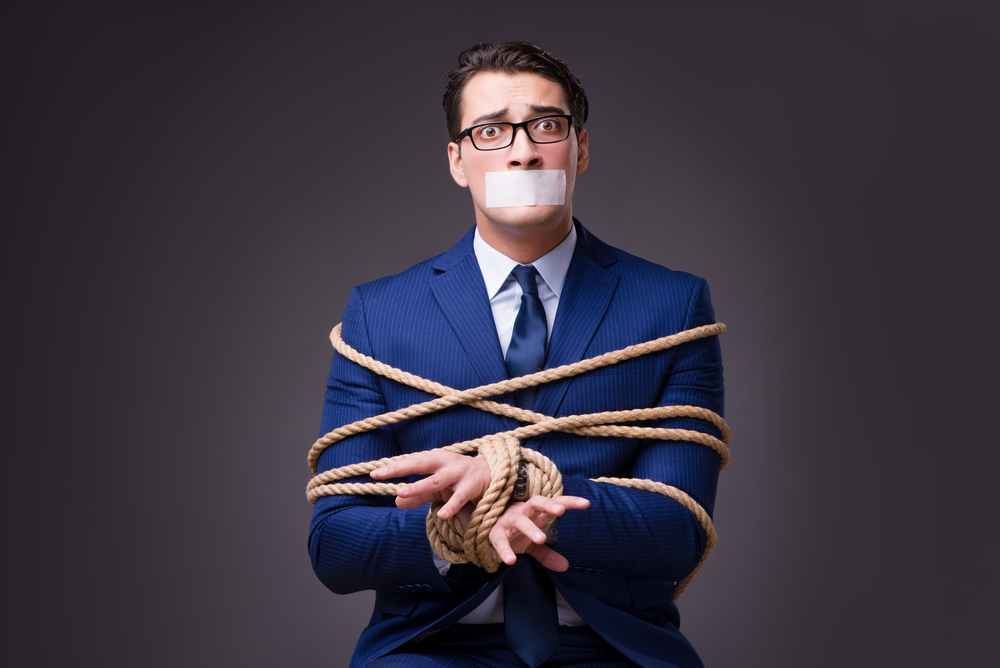 Este mandamento não nos torna
Reféns dos desejos alheios
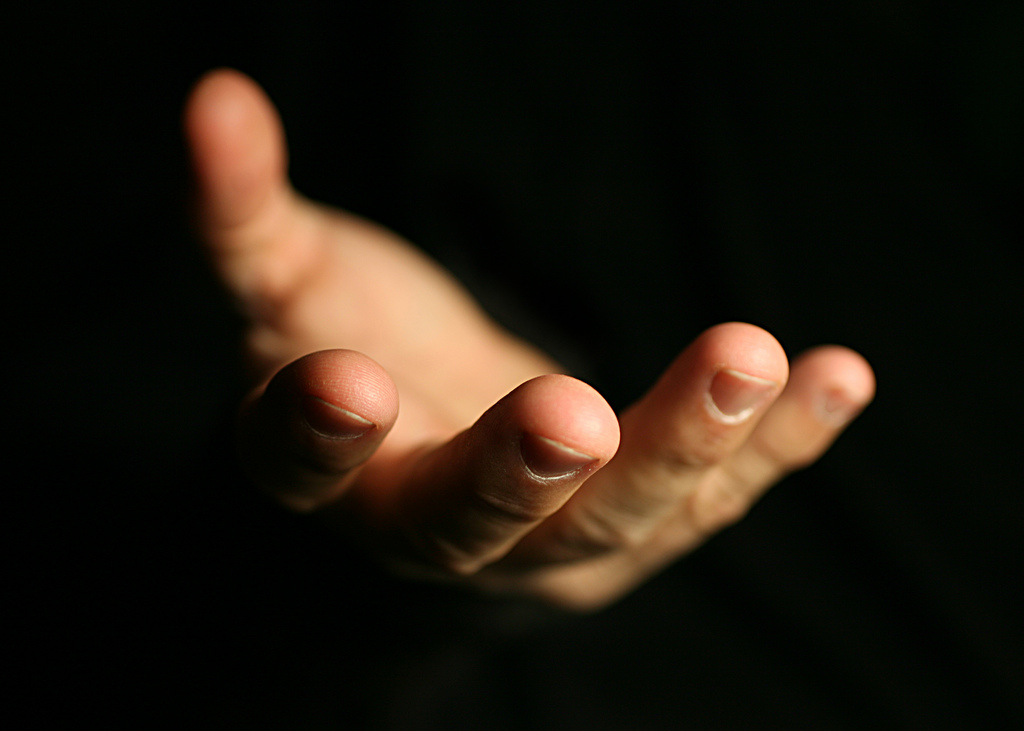 Sensíveis às necessidades do nosso próximo.
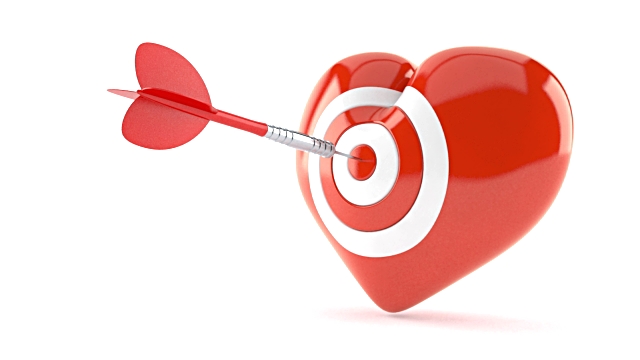 Lembre-se
O alvo de deus sempre é o nosso coração.
Um Perigo a Evitar
Fazer a coisa certa com o motivo errado
Um Perigo a Evitar
Fazer a coisa certa com o motivo errado
Medo- Medo da rejeição / Medo da reação do outro / Medo da violência.
Um Perigo a Evitar
Fazer a coisa certa com o motivo errado
Medo- Medo da rejeição / Medo da reação do outro / Medo da violência.
Vaidade- Nos sentirmos melhores que os outros.
Um Perigo a Evitar
Fazer a coisa certa com o motivo errado
Medo- Medo da rejeição / Medo da reação do outro / Medo da violência.
Vaidade- Nos sentirmos melhores que os outros.
Poder- Suprirmos as necessidades do próximo a fim de exercermos domínio sobre ele, e não para libertá-lo.
Um Perigo a Evitar
Fazer a coisa certa com o motivo errado
E ainda que distribuísse toda a minha fortuna para sustento dos pobres, e ainda que entregasse o meu corpo para ser queimado, e não tivesse amor, nada disso me aproveitaria.  I Cor. 13:3
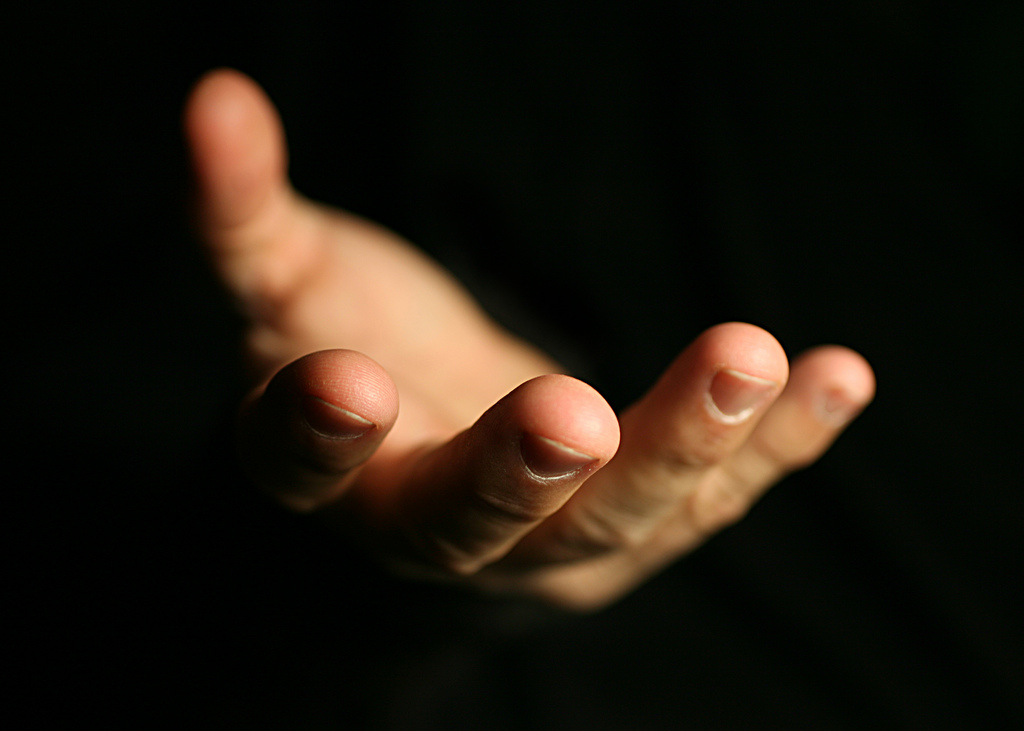 Sensíveis às necessidades do nosso próximo.
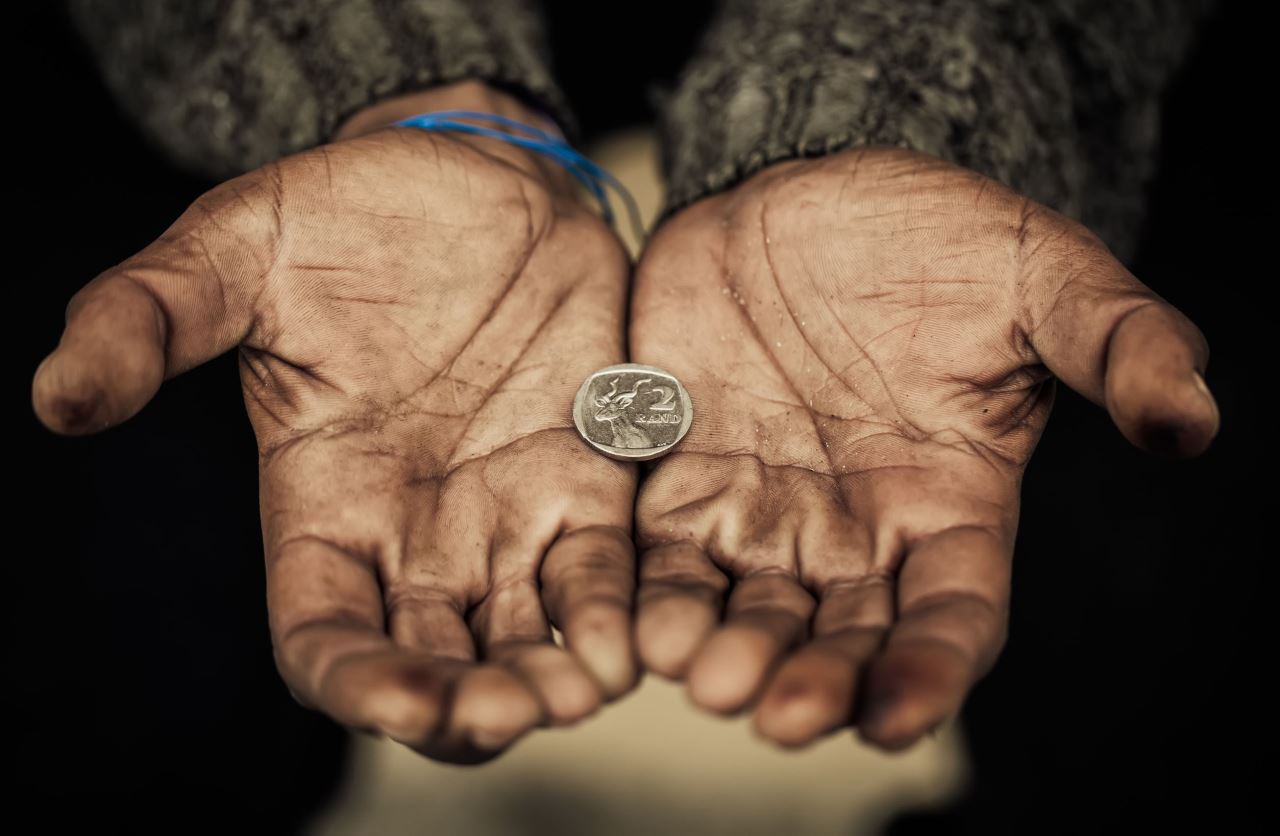 Breve panorama bíblico sobre a pobreza
Breve panorama bíblico sobre a pobreza
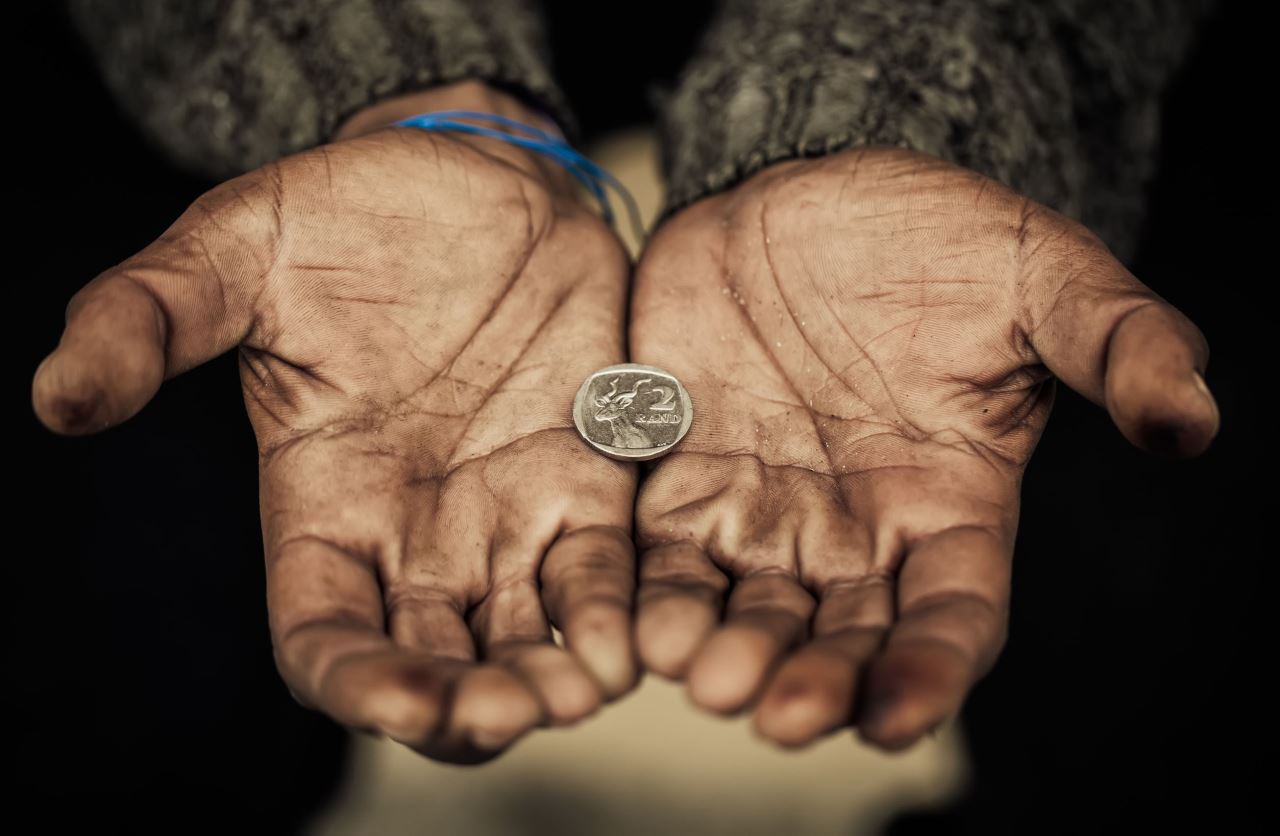 Deus não é o autor da pobreza
A criação
Ambiente para o desenvolvimento
A Criação
Ambiente de desenvolvimento
Provisão- Todos os elementos naturais ao seu dispor.
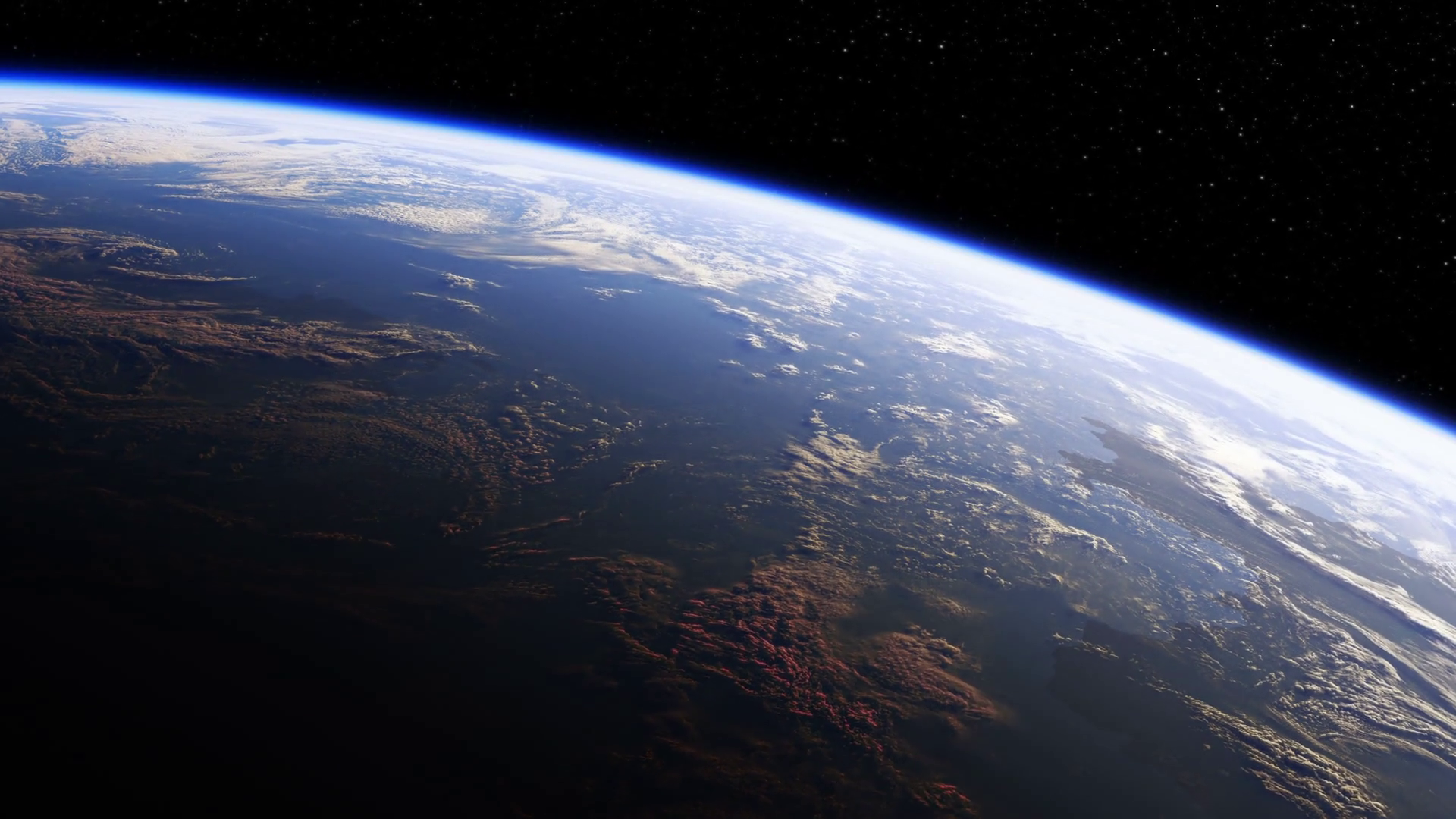 A Criação
Ambiente de desenvolvimento
Provisão- Todos os elementos naturais ao seu dispor.
Vocação- Cuidar e dominar sobre toda a criação.
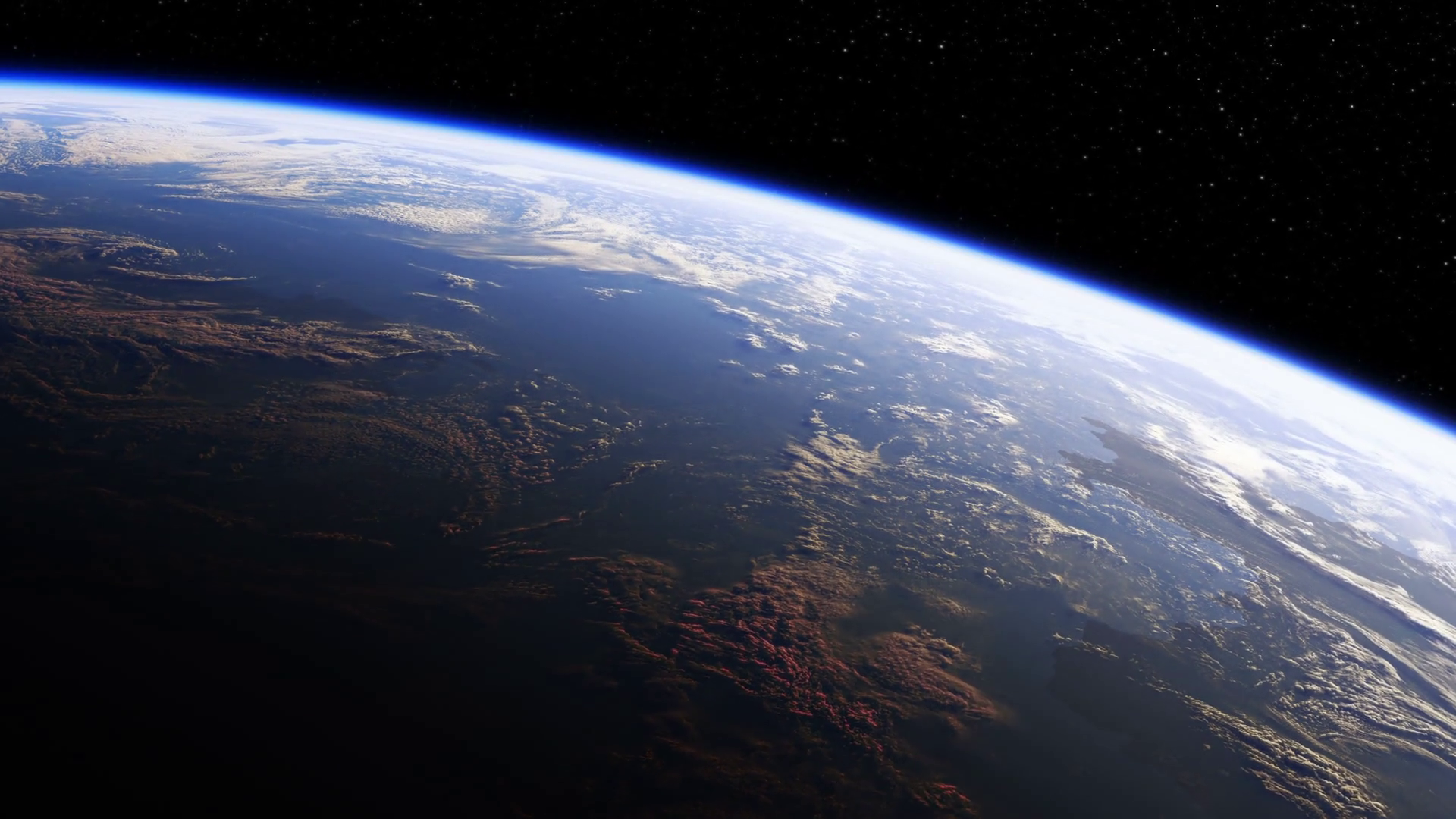 A Criação
Ambiente de desenvolvimento
Provisão- Todos os elementos naturais ao seu dispor.
Vocação- Cuidar e dominar sobre toda a criação.
Informação- Acesso a todo Conhecimento, exceto a prerrogativa de estabelecer o que é o bem e o mal.
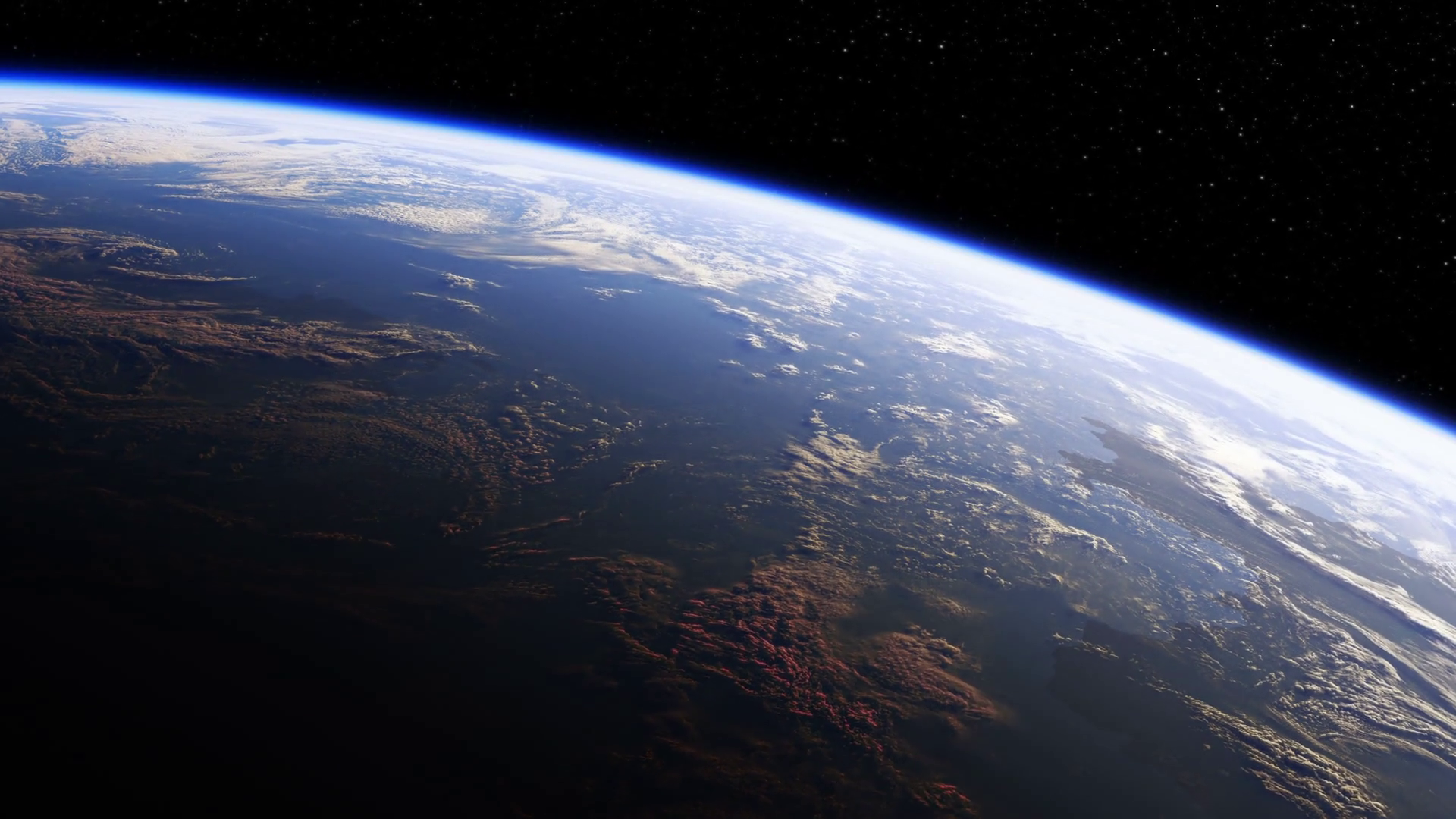 Este ambiente foi rompido pelo Pecado
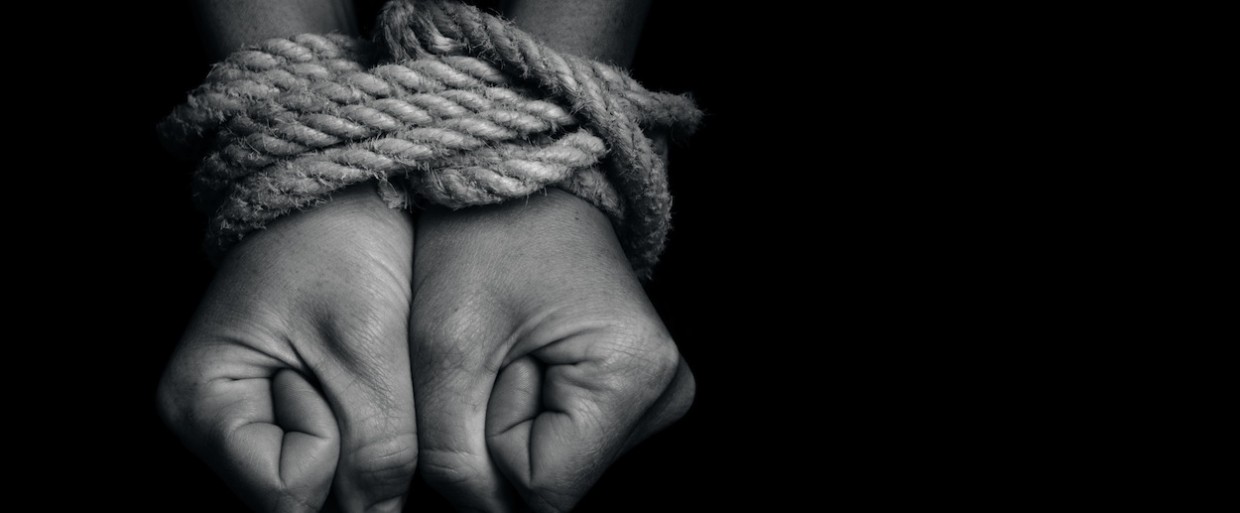 Este ambiente foi rompido pelo Pecado
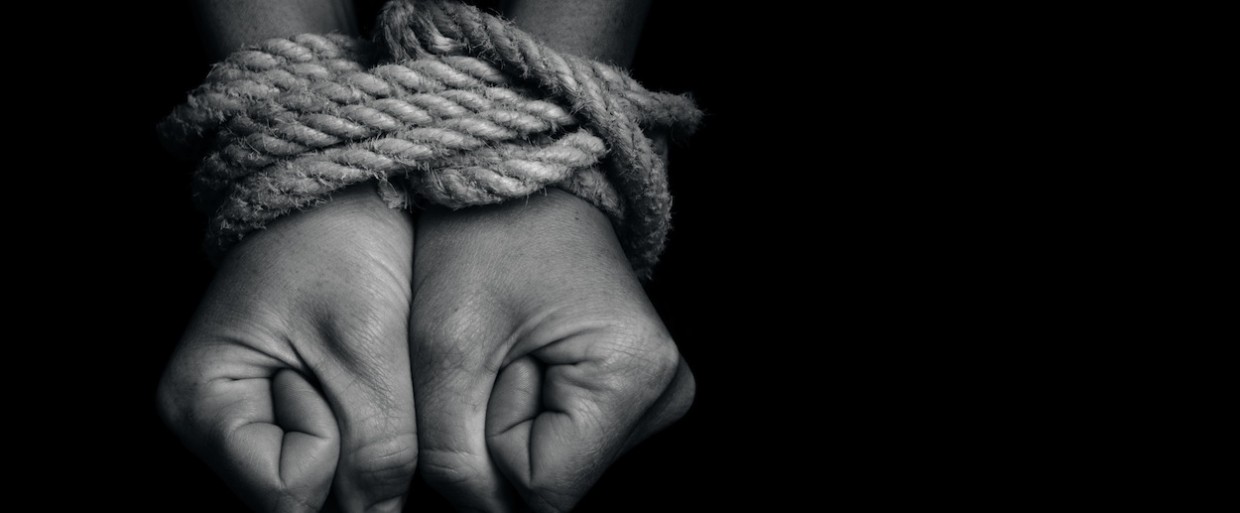 Ambiente de Hostilidade entre o Homem e a natureza.
Este ambiente foi rompido pelo Pecado
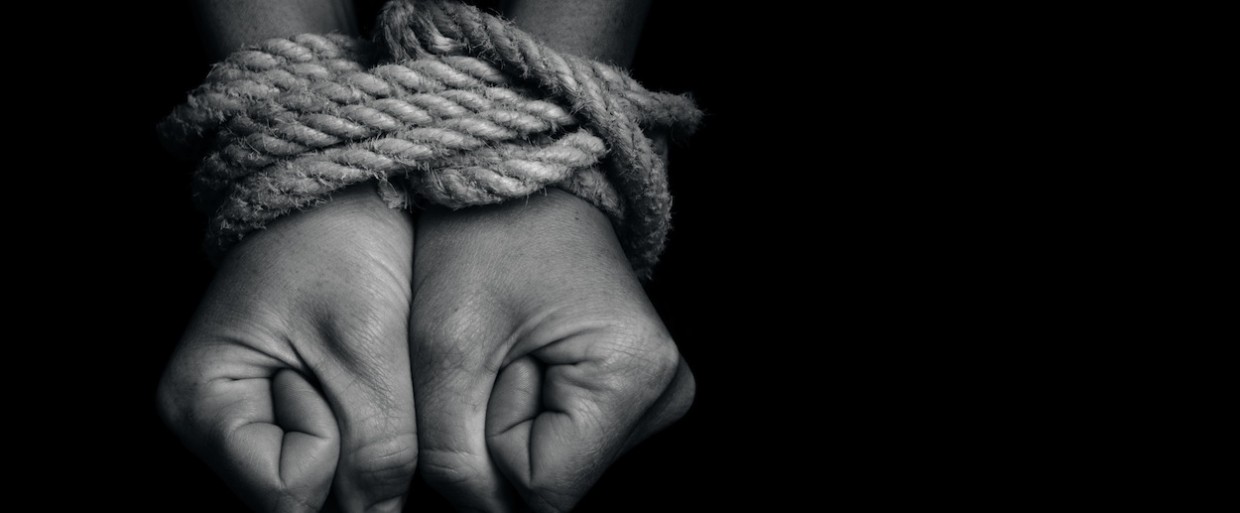 Ambiente de Hostilidade entre o Homem e a natureza.
A Vocação torna-se em Labor.
Este ambiente foi rompido pelo Pecado
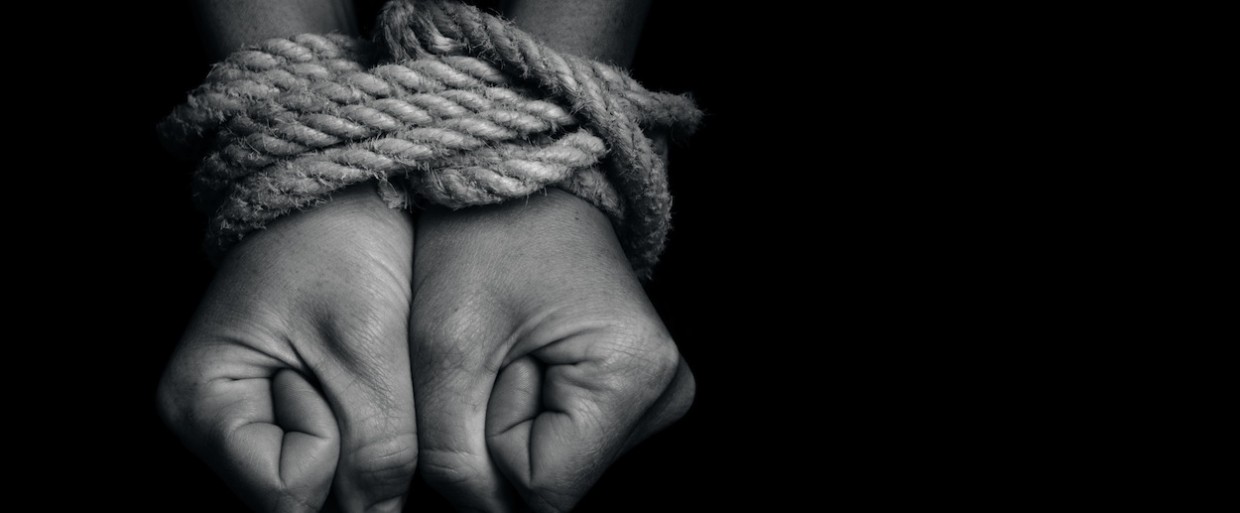 Ambiente de Hostilidade entre o Homem e a natureza.
A Vocação torna-se em Labor.
A cobiça e a avareza se misturam ao coração humano, bem como a preguiça.
O pecado, que está dentro do homem, é o seu maior opressor.
Breve panorama bíblico sobre a pobreza
Dois pensamentos contrastantes:
4 “Não deverá haver pobres entre vocês, pois o Senhor, seu Deus, os abençoará grandemente na terra que lhes dá como herança. 5 Receberão essa bênção se tiverem o cuidado de obedecer ao Senhor, seu Deus, e cumprir todos estes mandamentos que hoje lhes dou."
DEUT. 15
Breve panorama bíblico sobre a pobreza
Dois pensamentos contrastantes:
4 “Não deverá haver pobres entre vocês, pois o Senhor, seu Deus, os abençoará grandemente na terra que lhes dá como herança. 5 Receberão essa bênção se tiverem o cuidado de obedecer ao Senhor, seu Deus, e cumprir todos estes mandamentos que hoje lhes dou." 

11"Sempre haverá pobres na terra. Por isso, ordeno que compartilhem seus bens generosamente com os pobres e com outros necessitados de sua terra.”
DEUT. 15
Breve panorama bíblico sobre a pobreza
11 "Sempre haverá pobres na terra. Por isso, ordeno que compartilhem seus bens generosamente com os pobres e com outros necessitados de sua terra.”
DEUT. 15
Breve panorama bíblico sobre a pobreza
11 "Sempre haverá pobres na terra.”
DEUT. 15
Proponho um experimento:
Proponho um experimento:
PIB Per Capita Brasileiro 2017= 31.587
Proponho um experimento:
PIB Per Capita Brasileiro 2017= 31.587
250 Anos de PIB Per Capita=7.896.750
Proponho um experimento:
PIB Per Capita Brasileiro 2017= 31.587
250 Anos de PIB Per Capita=7.896.750
Teremos novamente pobreza no Brasil?
UMA HISTORIA REAL
MAT.26:
11 Vocês sempre terão os pobres em seu meio, mas nem sempre terão a mim.
Breve panorama bíblico sobre a pobreza
11 "Sempre haverá pobres na terra. Por isso, ordeno que compartilhem seus bens generosamente com os pobres e com outros necessitados de sua terra.”
DEUT. 15
Breve panorama bíblico sobre a pobreza
11 "Por isso, ordeno que compartilhem seus bens generosamente com os pobres e com outros necessitados de sua terra.”
DEUT. 15
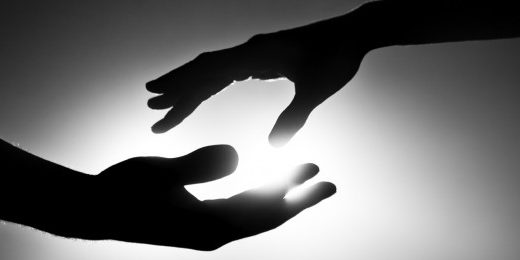 O cuidado de deus para com os necessitados
19 “Quando estiverem fazendo a colheita de suas lavouras e esquecerem um feixe de cereais no campo, não voltem para buscá-lo. Deixem-no para os estrangeiros, para os órfãos e para as viúvas. Então o Senhor, seu Deus, os abençoará em tudo que fizerem. 20 Quando sacudirem as azeitonas de suas oliveiras, não passem pelos mesmos ramos duas vezes. Deixem as azeitonas restantes para os estrangeiros, os órfãos e as viúvas. 21 Quando colherem uvas em seus vinhedos, não passem novamente pelas videiras. Deixem as uvas restantes para os estrangeiros, os órfãos e as viúvas.
Deut. 24
O cuidado de deus para com os necessitados
Ajuda que preserva a dignidade do ajudado
Esta proposta não retira do necessitado a sua responsabilidade em colher os frutos.
O Exemplo de Rute- Rute Cap.2
Deus exalta a dignidade humana através do trabalho
II Tess. 3:10(b)-“Se alguém não quiser trabalhar, também não coma."
O cuidado de deus para com os necessitados
Ajuda a quem realmente necessita
O principal foco de ajuda eram os impossibilitados de proverem o seu próprio sustento.
Dois grupos em especial representavam os necessitados: Os órfãos e as viúvas.
Os desamparados: Não têm família e não têm possibilidade de inserção no mercado de trabalho.
I Timóteo, capítulo 5.
O cuidado de deus para com os necessitados
Ajuda que previne que a avareza se instale no coração do doador
Deus responsabiliza o povo na ajuda aos necessitados.
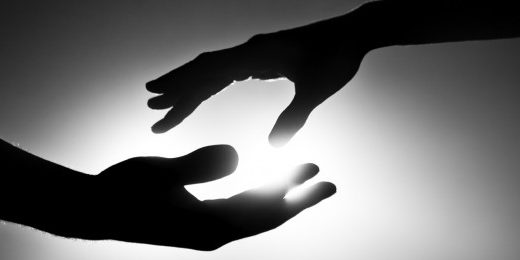 Mat. 5:
42 "Dê a quem pedir e não volte as costas a quem quiser tomar emprestado de você.”
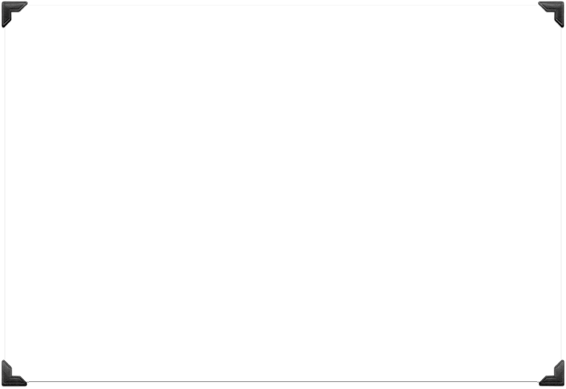 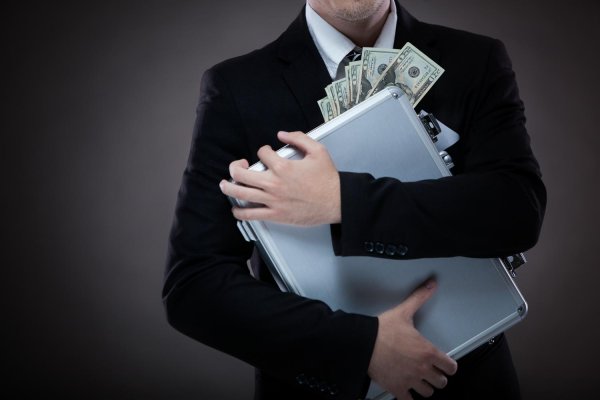 Mortificai, pois, os vossos membros que estão sobre a terra: a prostituição, a impureza, o apetite desordenado, a vil concupiscência e a avareza, que é idolatria;
Col.3:5
Reflexão:
Sempre deveríamos estar atentos para escutar e conceder algo aos nossos semelhantes. Não é algo que façamos mecanicamente. Precisamos pensar e dizer ”Se este homem está passando alguma necessidade real cumpre-me o dever de ajudá-lo se tenho a possibilidade de fazê-lo."
Martyn Lloyd-Jones
I João 3:
17 Se alguém tiver recursos materiais e, vendo seu irmão em necessidade, não se compadecer dele, como pode permanecer nele o amor de Deus? 18 Filhinhos, não amemos de palavra nem de boca, mas em ação e em verdade.
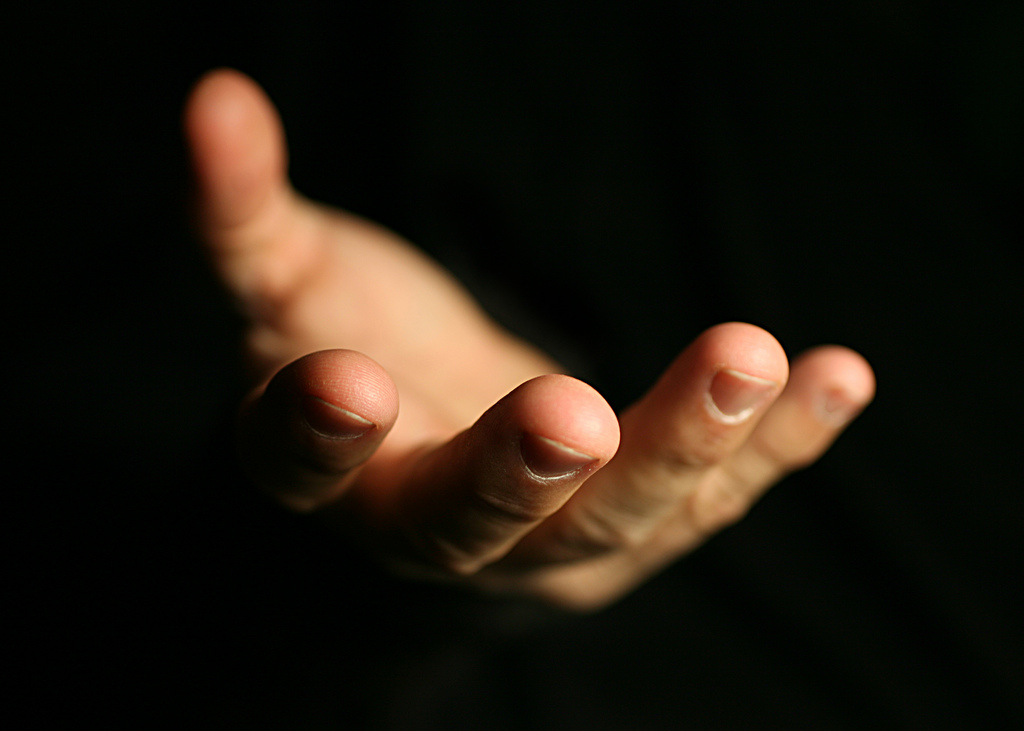 Sensíveis às necessidades do nosso próximo.
Dar e emprestar:
Conselhos práticos:
Dar e emprestar:
Conselhos práticos:
Dê com liberalidade e sem nenhum intento outro além de promover o bem estar do próximo.
Dar e emprestar:
Conselhos práticos:
Dê com liberalidade e sem nenhum intento outro além de promover o bem estar do próximo.
Há casos em que é melhor não dar.
Dar e emprestar:
Conselhos práticos:
Dê com liberalidade e sem nenhum intento outro além de promover o bem estar do próximo.
Há casos em que é melhor não dar.
Não empreste aquilo que você não está disposto a dar.
Dar e emprestar:
Conselhos práticos:
Dê com liberalidade e sem nenhum intento outro além de promover o bem estar do próximo.
Há casos em que é melhor não dar.
Não empreste aquilo que você não está disposto a dar.
Se tomar emprestado devolva o que tomou. “A ninguém devais coisa alguma, a não ser o amor com que vos ameis uns aos outros”  Rom.13:8
Mat. 5:
42 "Dê a quem pedir e não volte as costas a quem quiser tomar emprestado de você.”
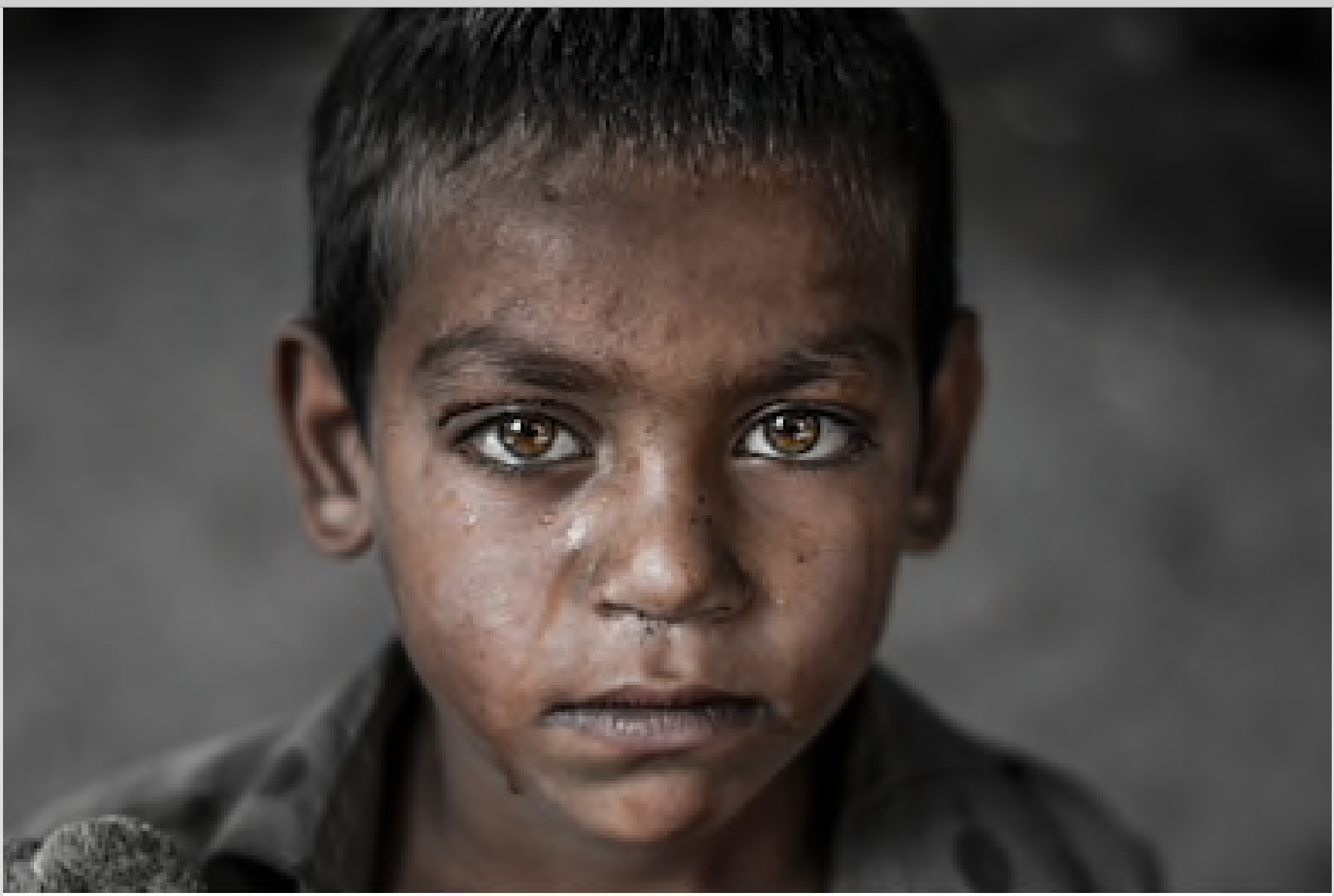